AddInno Mitarbeiter:innentreffenFakultät 3: (Digitale) Peerfeedback-Kulturen
13.02.2023
Worum geht es im Projekt?
Bestandsaufnahme SoSe 2022
Qualifizierung der Tutor:innen
Portfolio
Kompetenzmanagement
Ausblick
Worum geht es im Projekt?
Fakultät 3, Soziale Arbeit
Projektleitung: Prof.‘in Dr.‘in Kirsten Sander
Etablierung von Feedbacksituationen > Verknüpfung von analogen und digitalen Situationen
Ansatz im ersten Semester: Modul Wissenschaftliches Arbeiten
Unterstützung des Projekts durch Tutor:innen aus der Sozialen Arbeit
Ziel: Ausweitung auf weitere Module im Studiengang
(Digitale) Peerfeedback-Kulturen, Anna Maria Kaim ©HSB
13.02.2023
3
Bestandsaufnahme SoSe 22
AULIS-Umfrage mit allen Studierenden der Sozialen Arbeit
Themen: 
Orientierung und Ankommen im Studium
Wissenschaftliches Arbeiten
Feedback
Wichtigste Erkenntnisse: (a) Studierende wünschen sich Unterstützungsangebote im Bereich Wissenschaftliches Arbeiten über das erste Semester hinaus, und (b) Studierende bemängeln die aktuelle Qualität des Feedbacks
Entwicklung von Ideen für das Wintersemester
Digitale Komponenten (AULIS): Portfolio & Kompetenzmanagement
(Digitale) Peerfeedback-Kulturen, Anna Maria Kaim ©HSB
13.02.2023
4
Qualifizierung der Tutor:innen
Kooperation mit ZLL (Tanja Sklarek, Tanja Müller) und SuUB (Christin Aue)
4-teilige Qualifizierung im Rahmen von StudiumPlus im Oktober/November 2022 im Umfang von 15 U-Stunden
Automatisierte Evaluation bereits erfolgt, detaillierte Evaluation mit Tutor:innen steht noch aus
Potentielle Ausweitung der Qualifizierung auf 30 U-Stunden für das WiSe 23/24
z. B. Kooperation mit Nora Albrecht/Anna Peschke (digitale Barrierefreiheit) & Inkorporation von Elementen der allgemeinen Tutor:innenausbildung (Rolle, Planung)
(Digitale) Peerfeedback-Kulturen, Anna Maria Kaim ©HSB
13.02.2023
5
Portfolio
Arbeit mit 3 Teilleistungen & wöchentlichen Reflexionsaufgaben im Portfolio
Nutzung einer Portfoliovorlage:
Informationen zu PL
Tipps zum aktuellen Thema
Zu erwerbende Kompetenzen
Nutzung der Kommentarfunktion für Peerfeedback
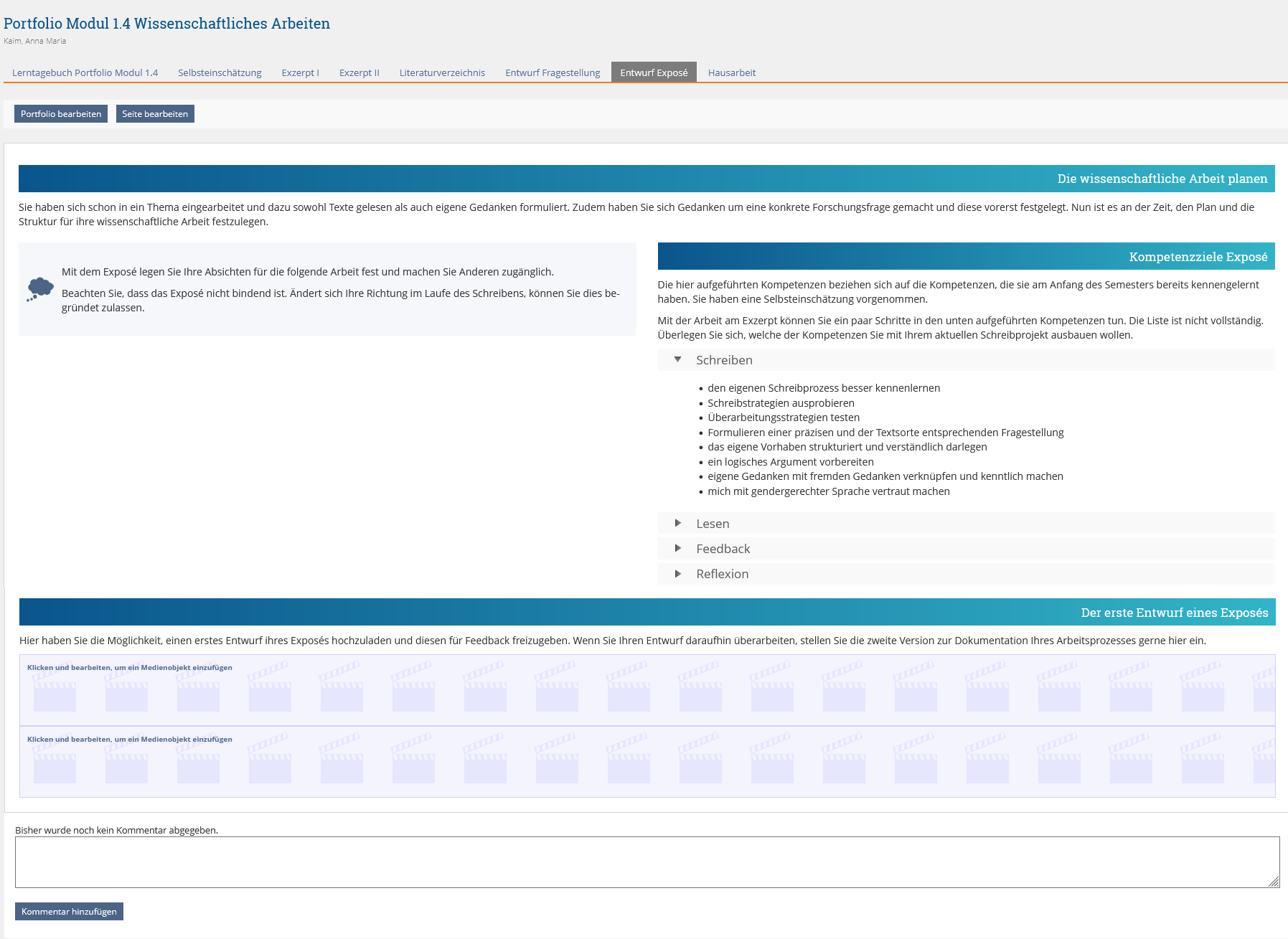 (Digitale) Peerfeedback-Kulturen, Anna Maria Kaim ©HSB
13.02.2023
6
Kompetenzmanagement
Kompetenzen
Kooperation mit ZLL (Johanna Brauns) / MMCC (Ulrike Wilkens)
Entwicklung und Formulierung in vier Teilbereichen: Lesen, Schreiben, Feedback, Reflexion
Verknüpfung von Kompetenzmanagement mit Portfolio
Verbesserungsbedarf: Nutzung muss einfacher werden
Kompetenzen hochschulweit nutzbar
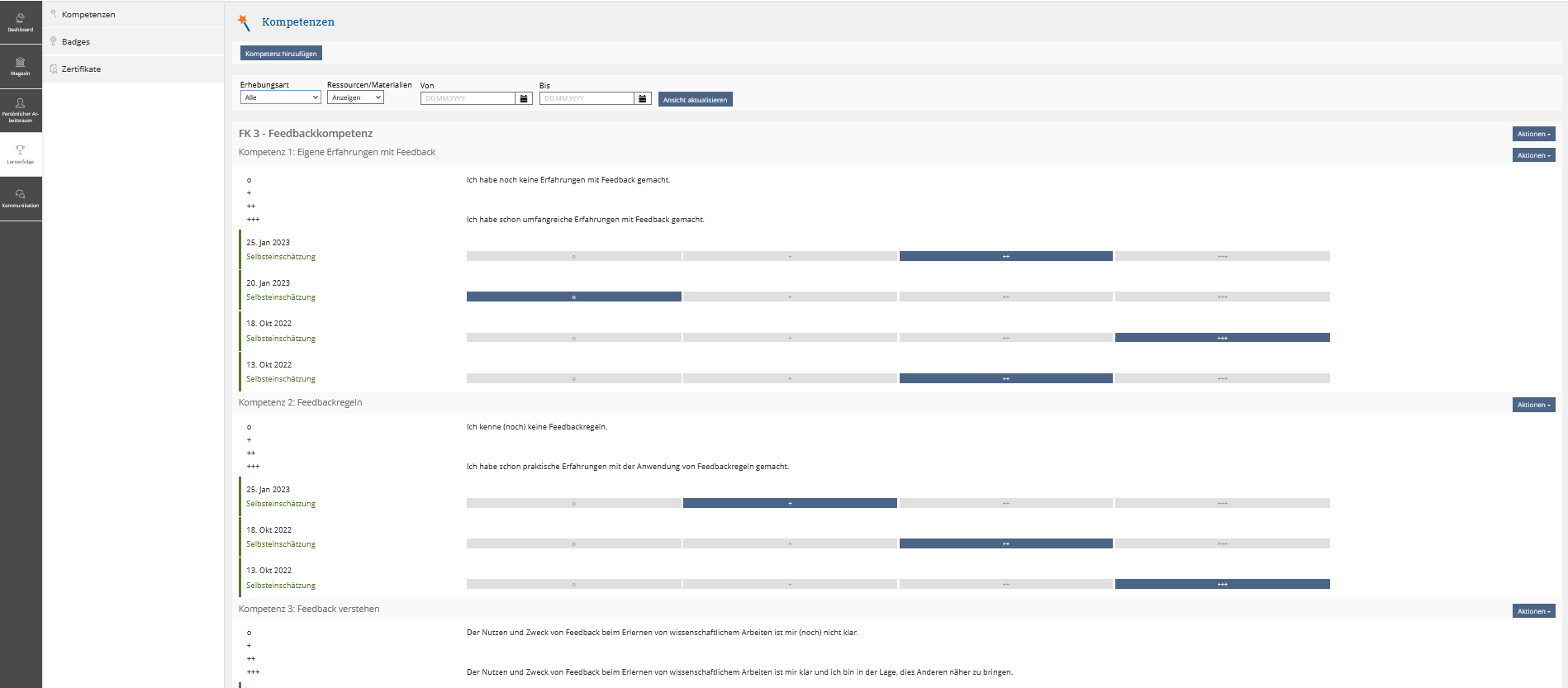 Lernerfolge
(Digitale) Peerfeedback-Kulturen, Anna Maria Kaim ©HSB
13.02.2023
7
Wie geht‘s weiter?
(Digitale) Peerfeedback-Kulturen, Anna Maria Kaim ©HSB
13.02.2023
8
Vielen Dank!
Neustadtswall 30
D-28199 Bremen
T +49 421 59050
F +49 421 5905 2292
info@hs-bremen.de
hs-bremen.de